Pourquoi ces trois axes?

On sait qu’une majorité des maladies sont dues au stress, au surmenage, à nos émotions stockées principalement dans la tête, le cœur, le ventre.

En agissant sur ces 3 zones, c’est agir sur + de 240 millions de neurones et par conséquent d’hormones qui agissent sur notre bien-être.

C’est activer les hormones du bonheur par différents procédés, c’est dénouer des traumas incrustés et émotions dans nos différents organes, c’est drainer les toxines emmagasinées et faciliter un meilleur fonctionnement, c’est permettre à l’énergie de mieux circuler dans tout le corps.

            Expanse Therapy, est un soin global de 1 heure réparti sur 3 axes, passant par le crâne, 
              par le cœur jusqu’au ventre combiné à 2 synergies d’huiles essentielles préalablement 
              choisies pour leurs vertus sur les différents maux et émotions.

           Expanse Therapy, c’est une thérapie avec une anamnèse de début pour identifier votre 
            profil et une cure de 4 soins avec un suivi personnalisé sur chaque séance.
 
C’est aussi un traitement associant la sono thérapie avec une bande son spécialement élaborée et calibrée sur des fréquences hertziennes spécifiques à chaque zone traitée et agissant sur ces tensions, blocages, émotions emmagasinées.

Un traitement de stimulation des 5 sens, un voyage sensoriel puissant permettant un grand lâcher prise tel 1 véritable antidépresseur, un shoot de bonne humeur, un concentré de sourire intérieur, une thérapie de la joie et de libération !
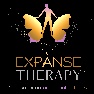 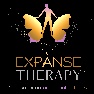